社區管理系統
好用.簡單收租管理so easy
主講人：陳金漢  執行長

博識高科技有限公司

https://posu.tw
系統介紹
1. 24hr系統收費管理
2. 收租記錄快速便利
3. 繳費方式彈性記錄，輕鬆批次收費
4. 自動報表統計
5. 區間查詢一目瞭然
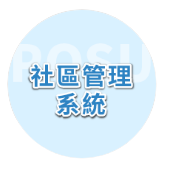 系統介紹
6. 固定每月收費，固定雙月收費
7. 非固定費用 – 電費快速匯入，雜項費 
    用紀錄與收款
8. 管理費固定提撥快速作業與報表
9. 收據列印真放心
10.繳費與否清楚表列
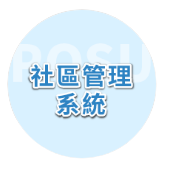 系統介紹
11. 住戶線上資料、繳費查詢
12. 社區公告
13. 汽機車管理
14. 公共設施預約
15. 包裹管理清楚表列
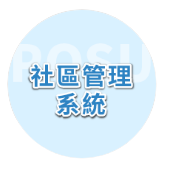 系統介紹
16. 社區推薦店家分享
17. 社區市集買賣超精省
18. 支援手機、平板、電腦瀏覽

20. 社區管理系統推薦第一、操作簡單好用
      、功能完整、價格便宜
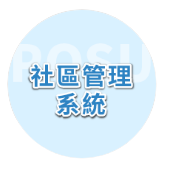 住戶管理
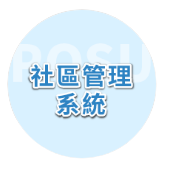 住戶管理
1.管理費一目了然，可彈性設定收取該住戶費用

2.住戶繳費紀錄清楚呈現，對帳輕鬆

3.住戶資料隨時查詢
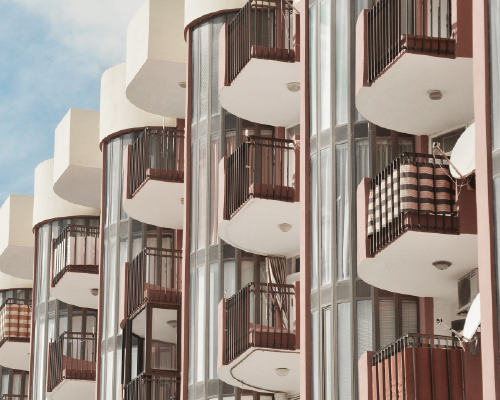 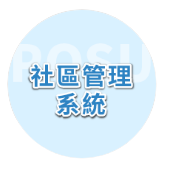 住戶總表/個資
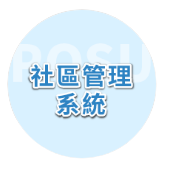 固定費用
管委會 - 住戶管理
車位資料
包裹歷程
繳費紀錄
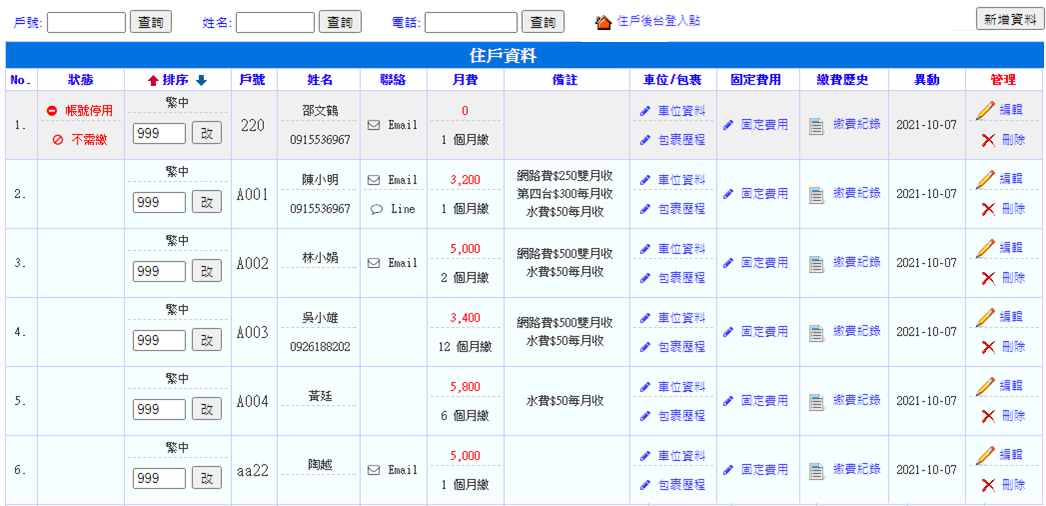 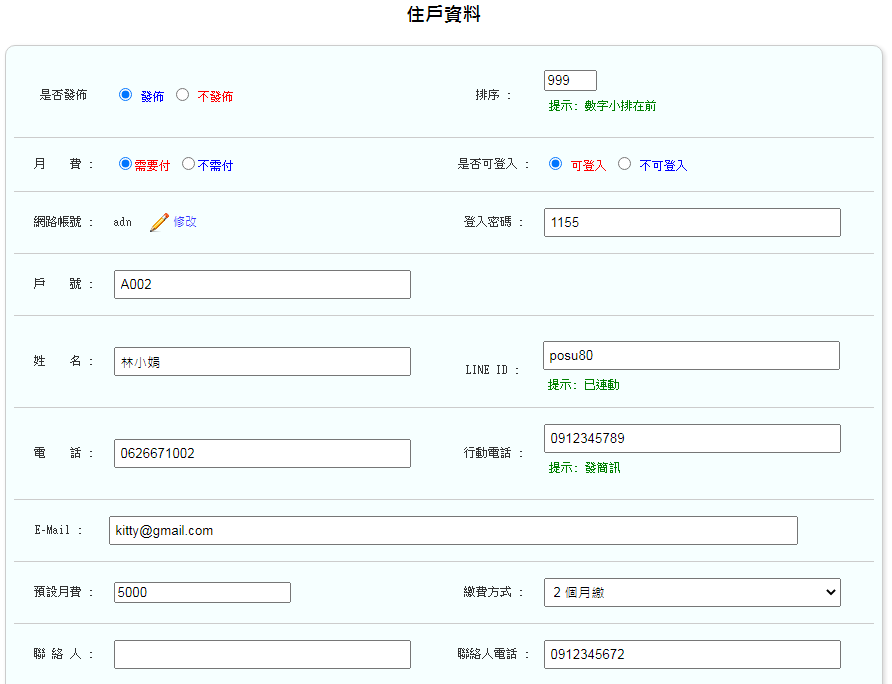 接
續
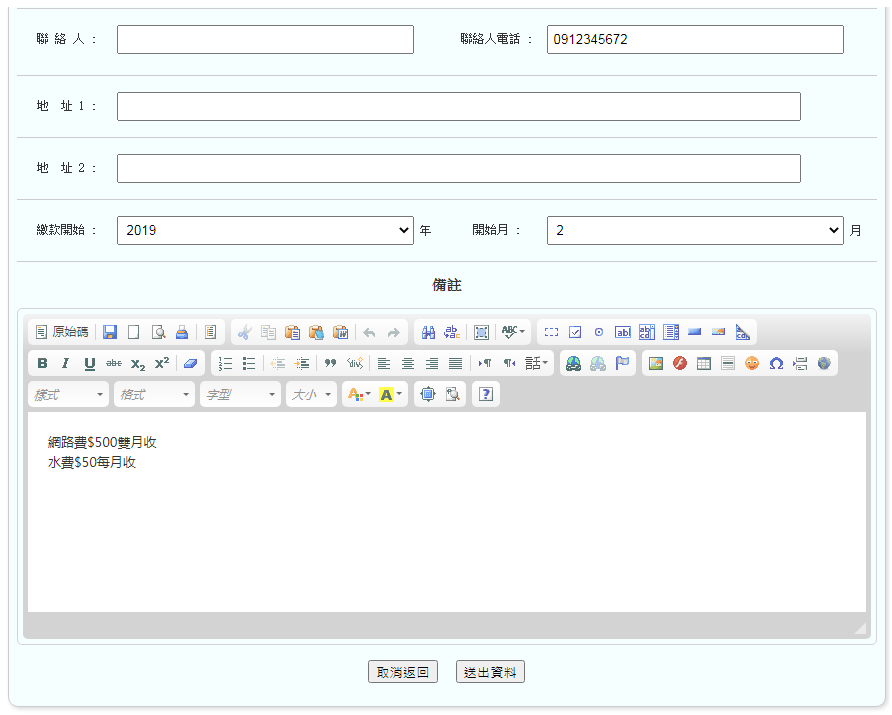 住戶手機登入
介面介紹
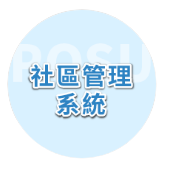 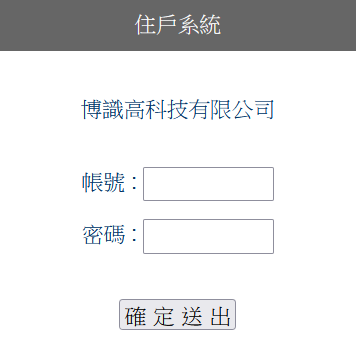 登入畫面
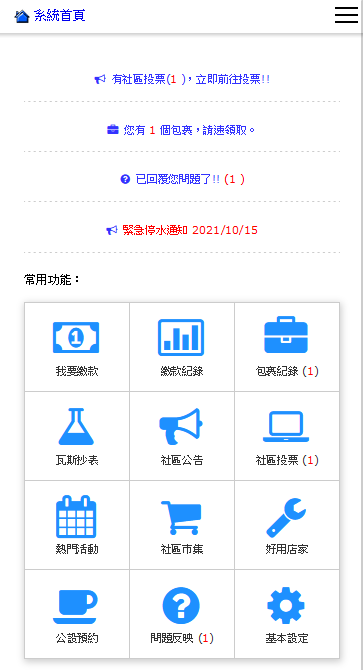 登入介面
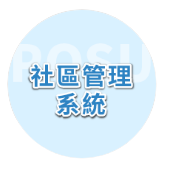 繳費設定
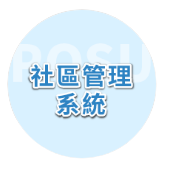 管委會 - 設定繳費期間
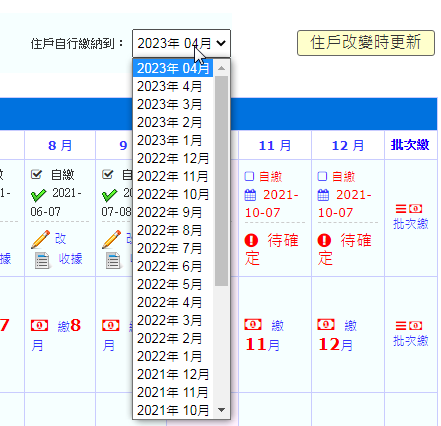 管委會 - 收據類型
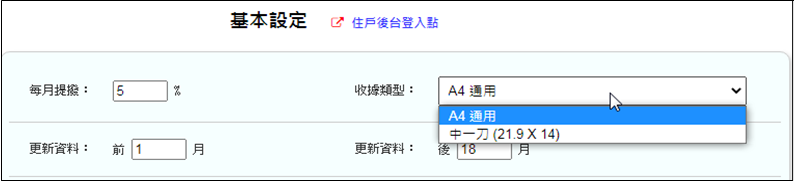 繳費
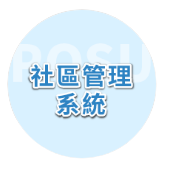 快速收租
1.輕鬆單月收租或批次 
   收租都是一步驟輕鬆
   完成

2.還智慧作成詳細收   據，
   對帳簡易、準 確
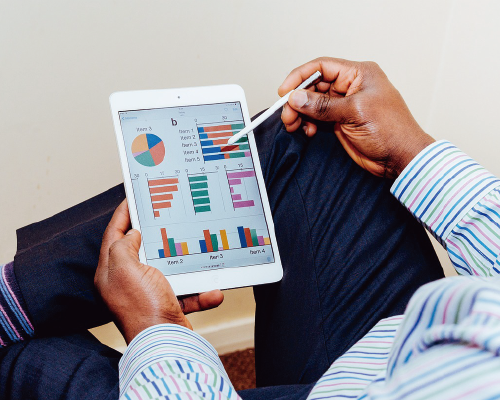 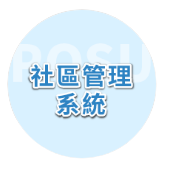 住戶繳費方式：    1.現繳    2.線上繳
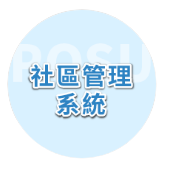 常態性固定費用
1.不論是每月收款還
     是雙月收款均可簡
     易完成

2.雙月收款細心分成
     單月收、雙月收
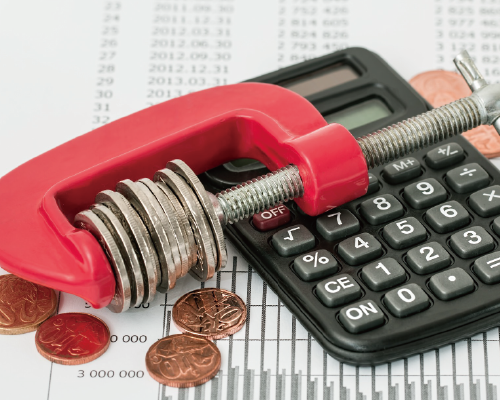 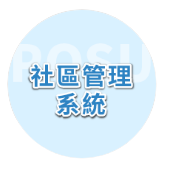 批次
管委會 - 現繳
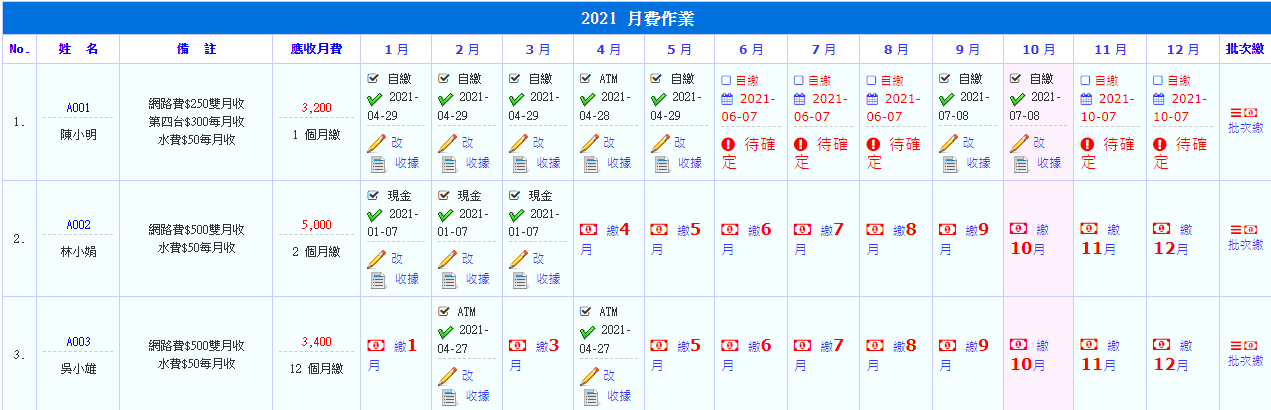 單月
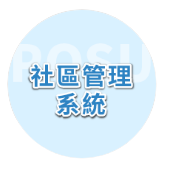 管委會-繳費方式設定
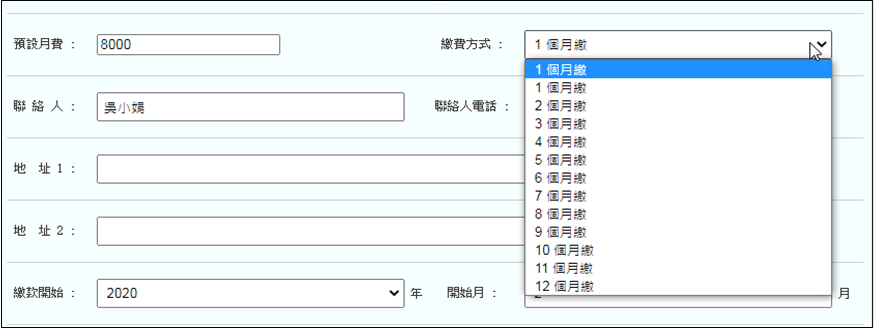 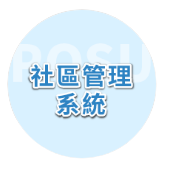 靈活的非固定費用
1.兩個月收取的電費
     與電表紀錄可以輕
     鬆匯入資料

2.可彈性繳雜項費用
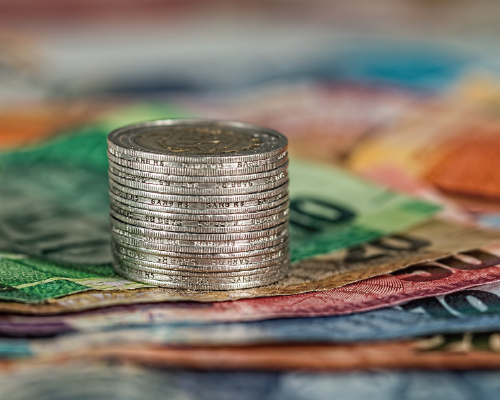 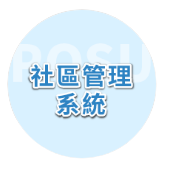 管委會 - 匯入費用
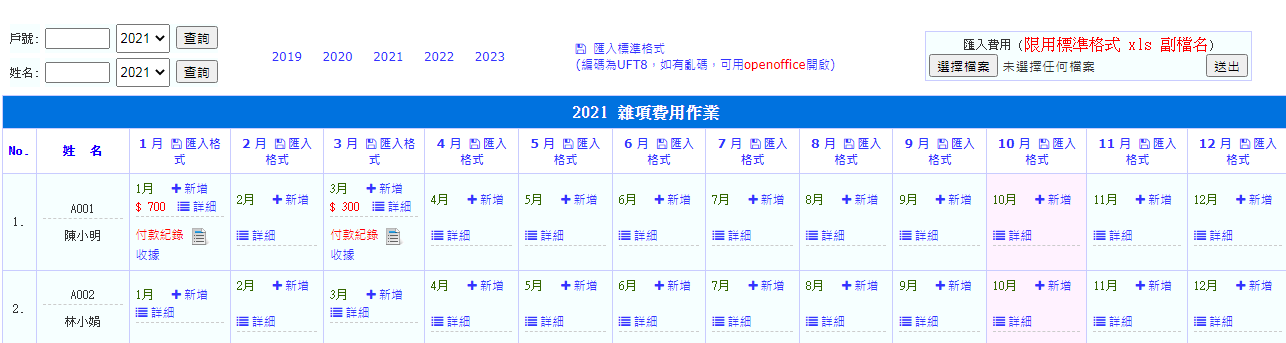 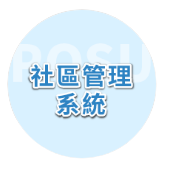 管委會 - 固定與彈性費用
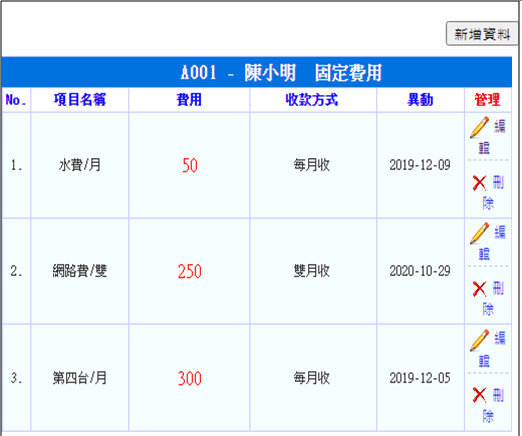 線上繳費
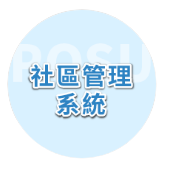 線上繳費
依管委會開放的方式進行線上繳費
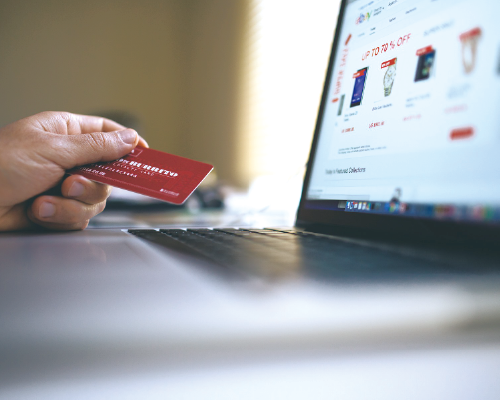 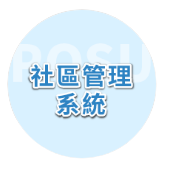 住戶 - 線上繳款
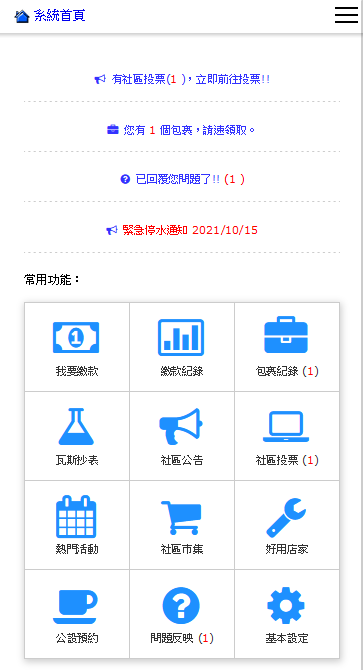 住戶 - 線上繳款
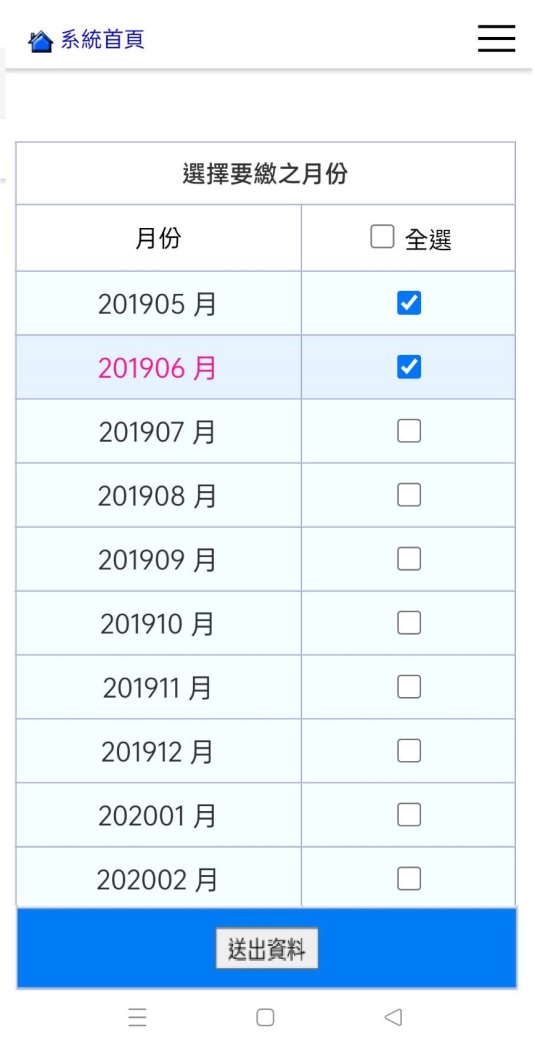 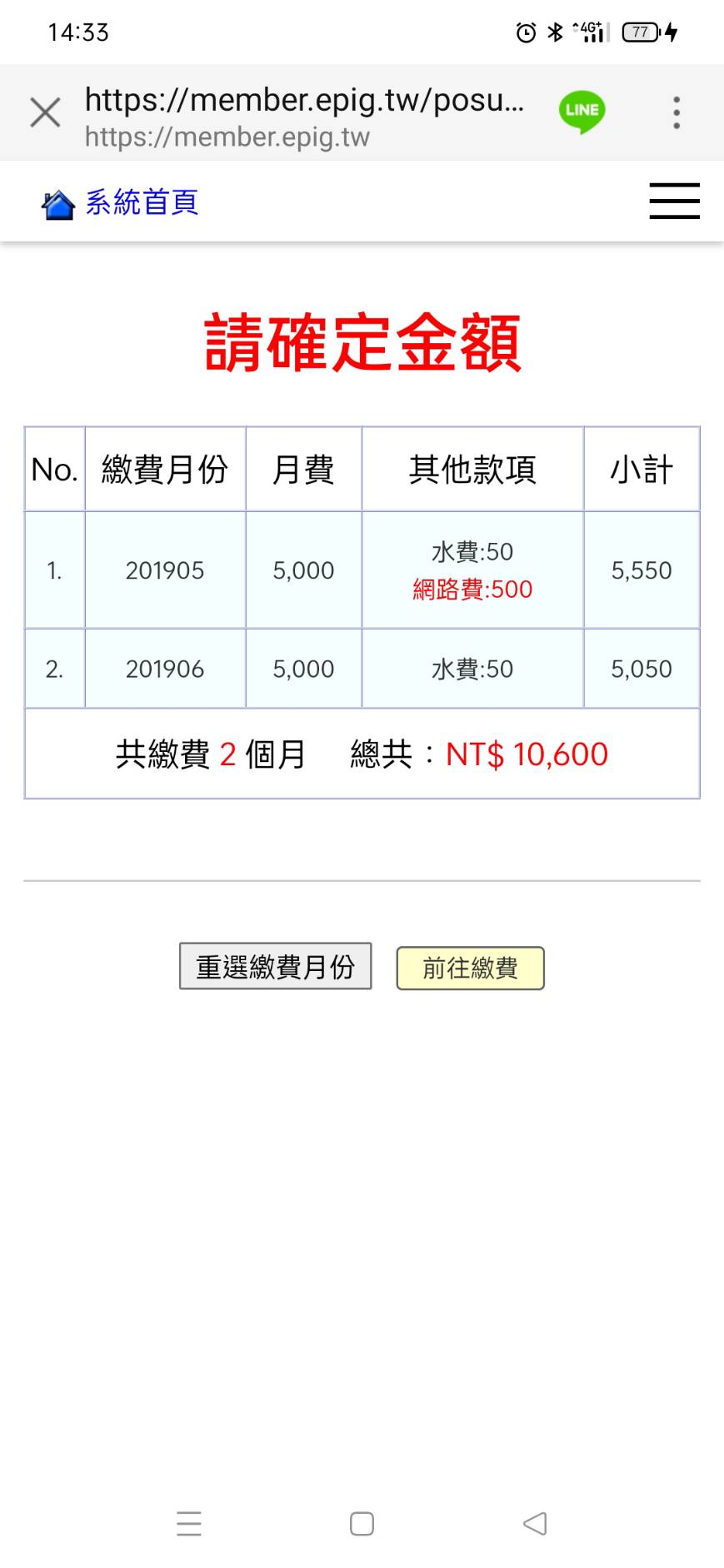 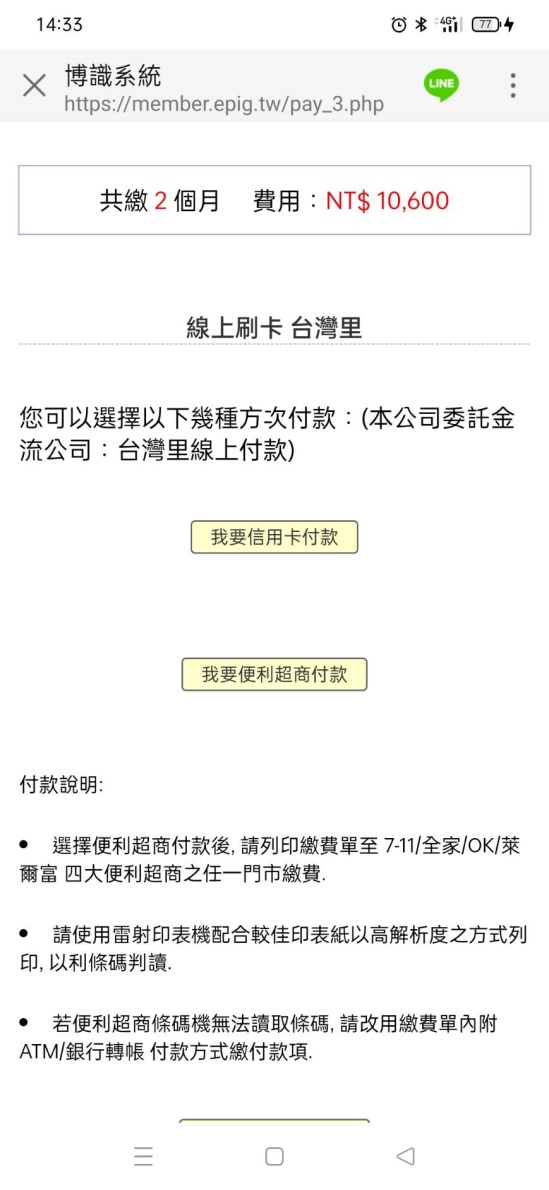 收據
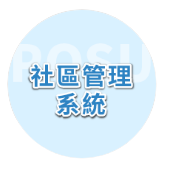 管委會 - 收據明細(白)
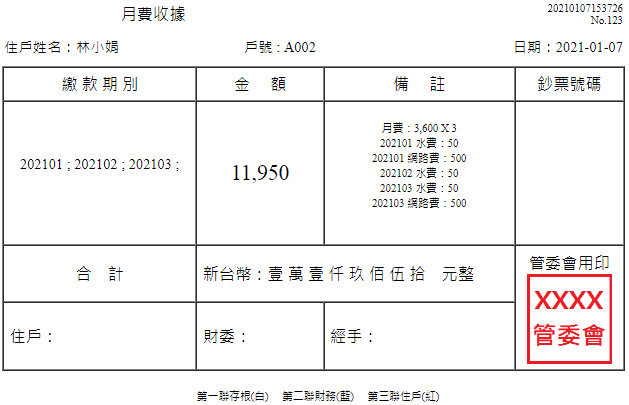 管委會 - 收據明細(藍)
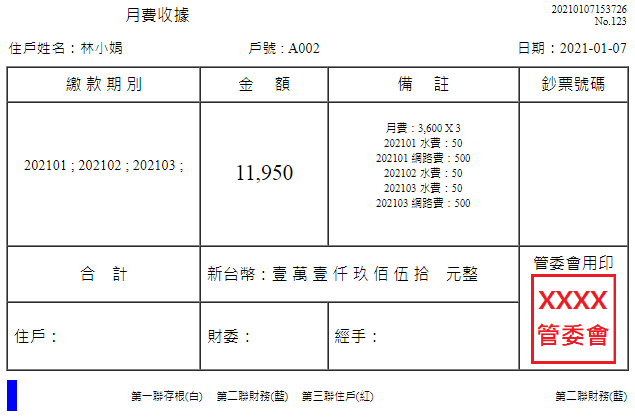 管委會 - 收據明細(紅)
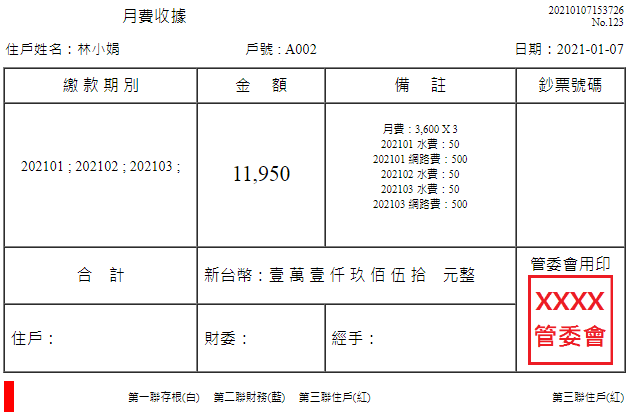 繳費歷史紀錄
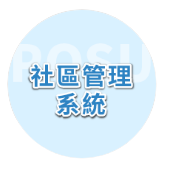 管委會 - 查看繳費歷史紀錄
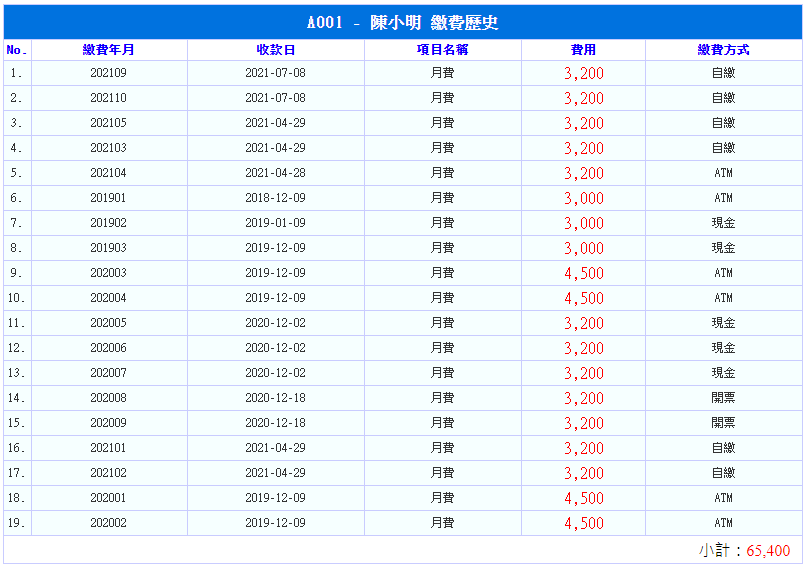 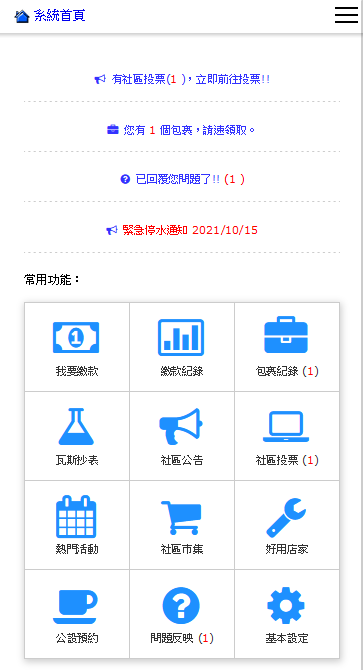 住戶 - 
繳款紀錄查詢
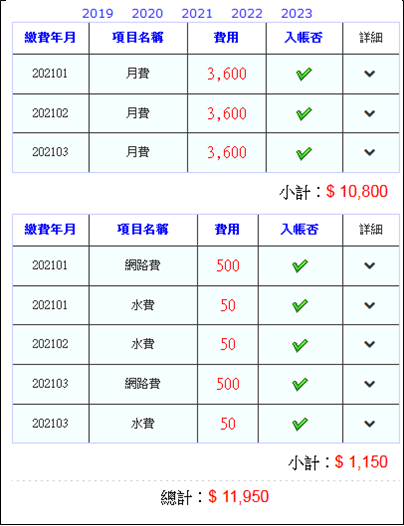 住戶 -
繳款紀錄查詢
各式報表
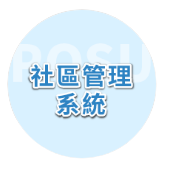 報表完整，精準不漏財
分別設計了
1.年度繳費狀況

2.年度應收，月應  收表列

3.未繳清單，不漏收
   隱私表列，住戶不尷尬
4.當月現金流報表，輕鬆
    對帳
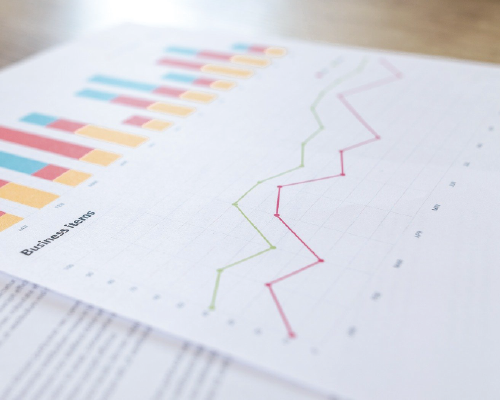 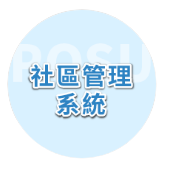 管委會 - 總統計表
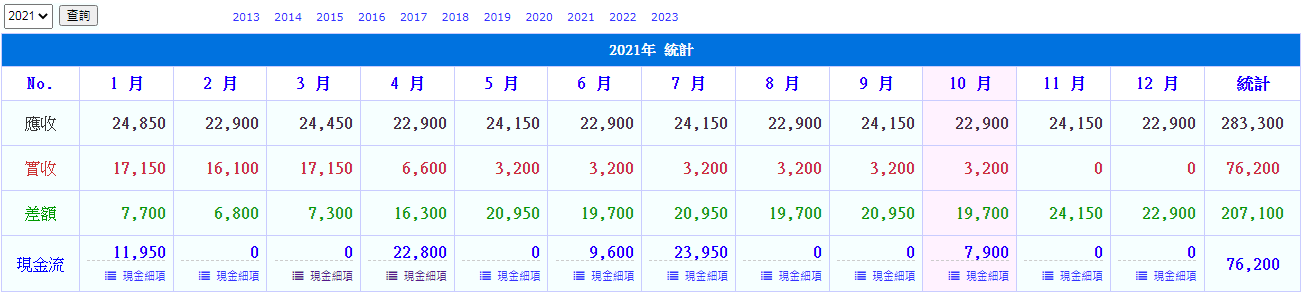 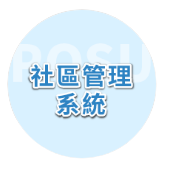 管委會 - 單月統計表
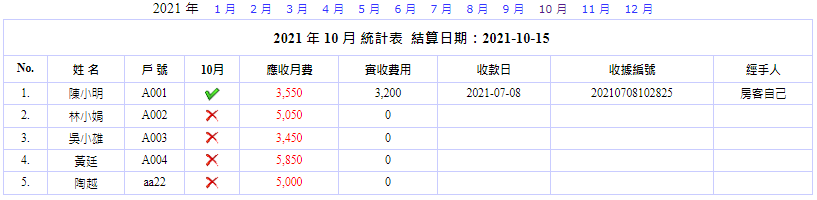 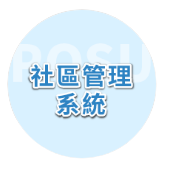 管委會 - 未繳名單
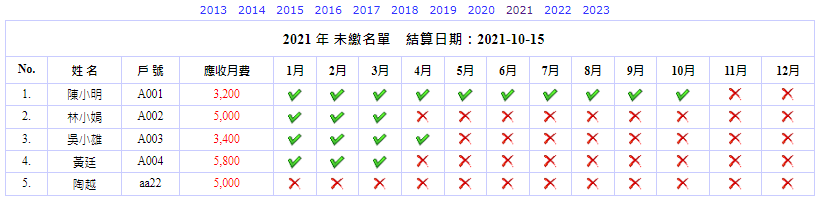 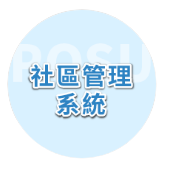 管委會 - 未繳簡表
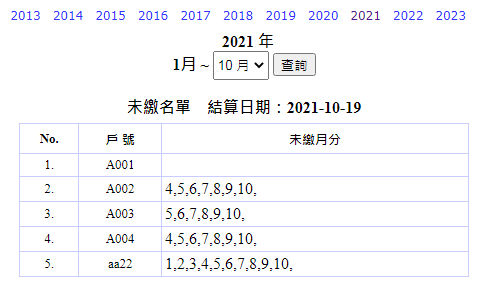 提撥款項
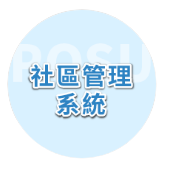 快速提撥款項
1.方便您提撥月管理費 
   一定比例款項

2.設計了快速提撥功能  
   不必再計算的頭昏腦
   脹了

3.提撥統計資料一目了然
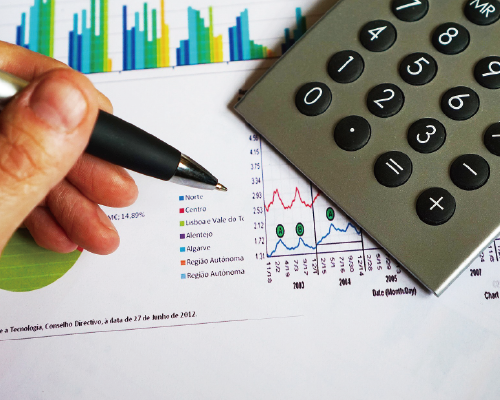 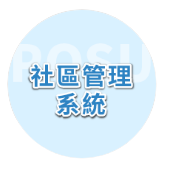 管委會 - 提撥設定
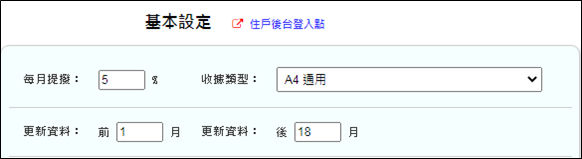 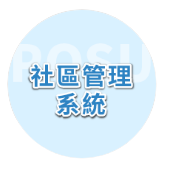 管委會 - 提撥總表
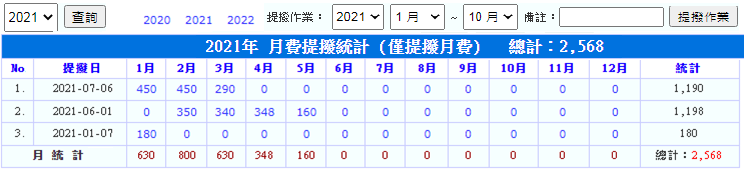 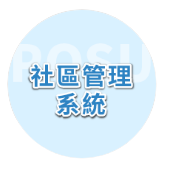 多元通知
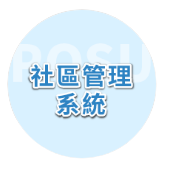 多元通知
1.各別住戶通知：
   留言、包裹、訪客

2.共同通知：
   公告、投票

3. Line、 Email、簡訊
   彈性設定
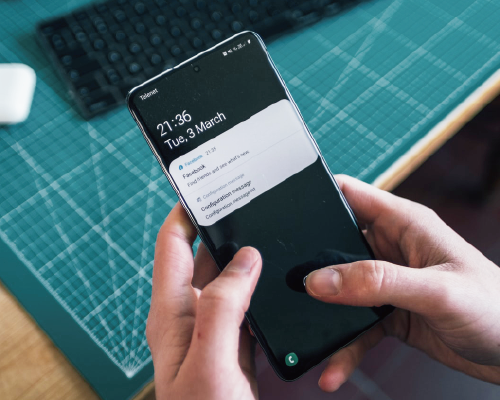 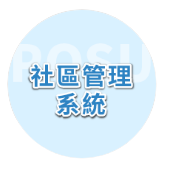 公告通知
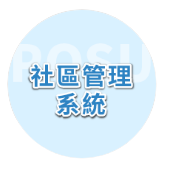 管委會 - 公告發佈
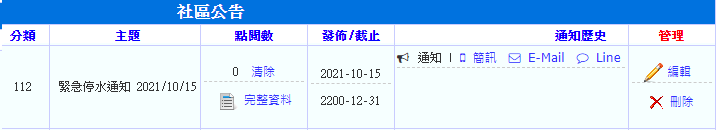 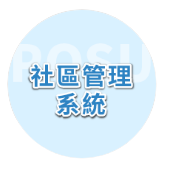 管委會 - 公告通知
LINE通知
簡訊通知
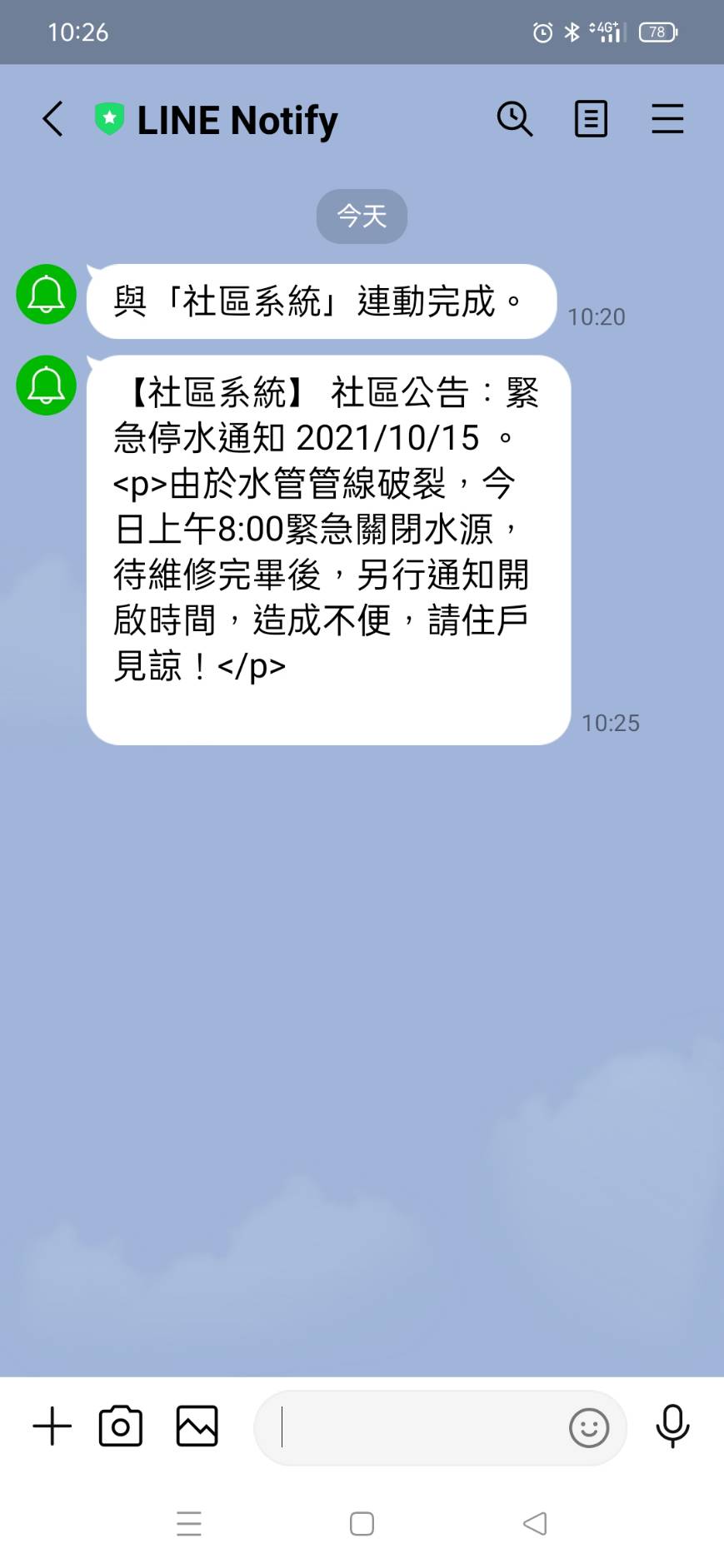 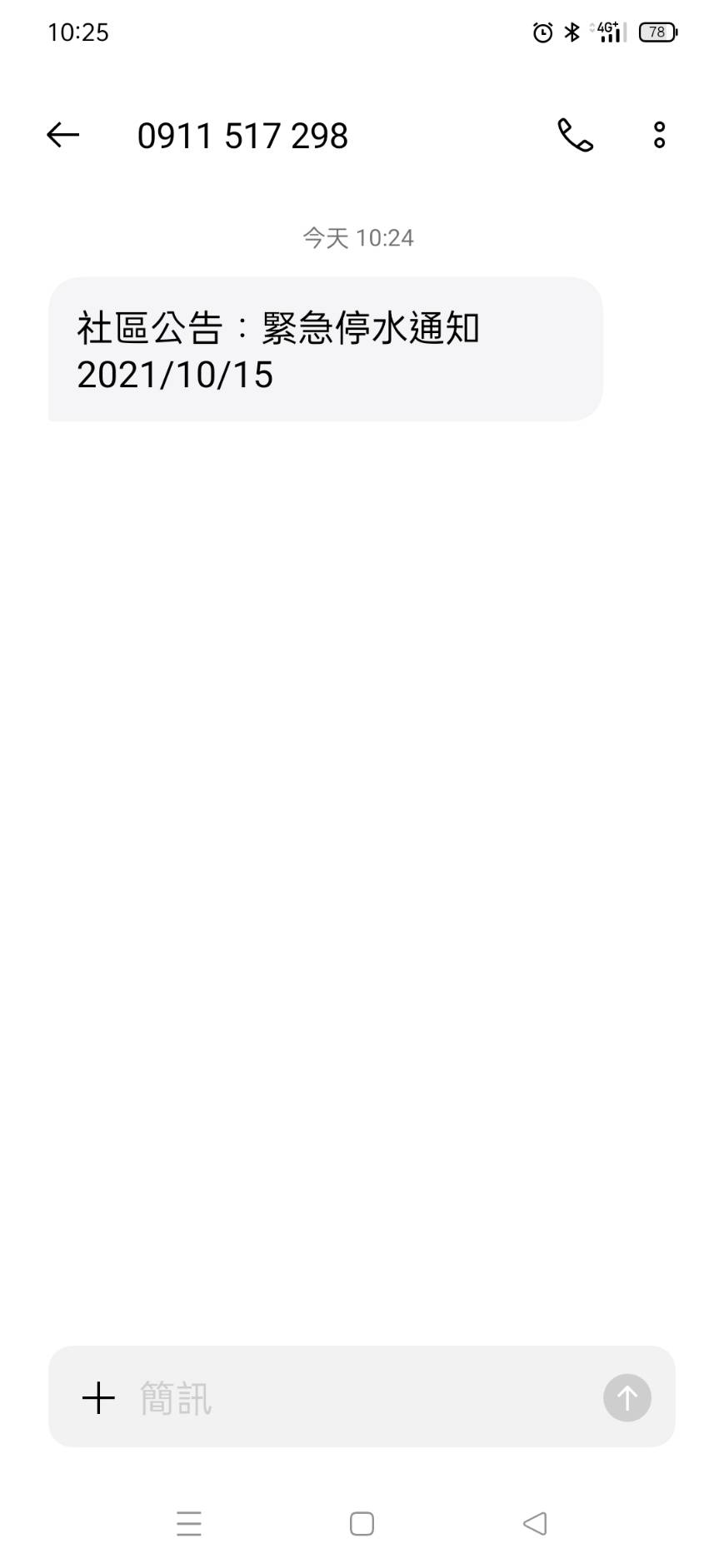 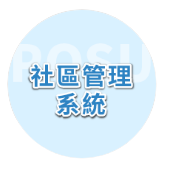 留言通知
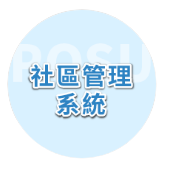 管委會 - 收到留言&回覆
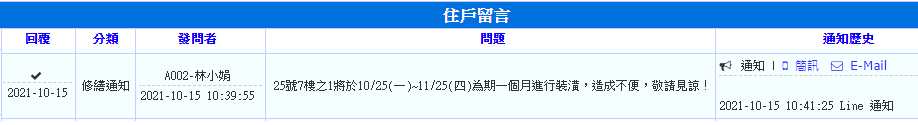 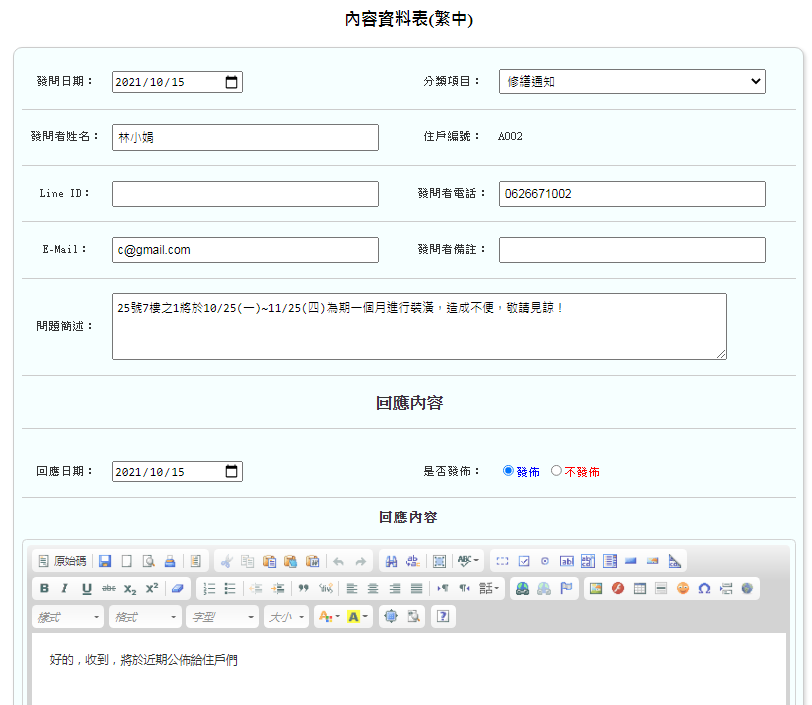 回覆後
發送通知
住戶 - 收到回覆
LINE
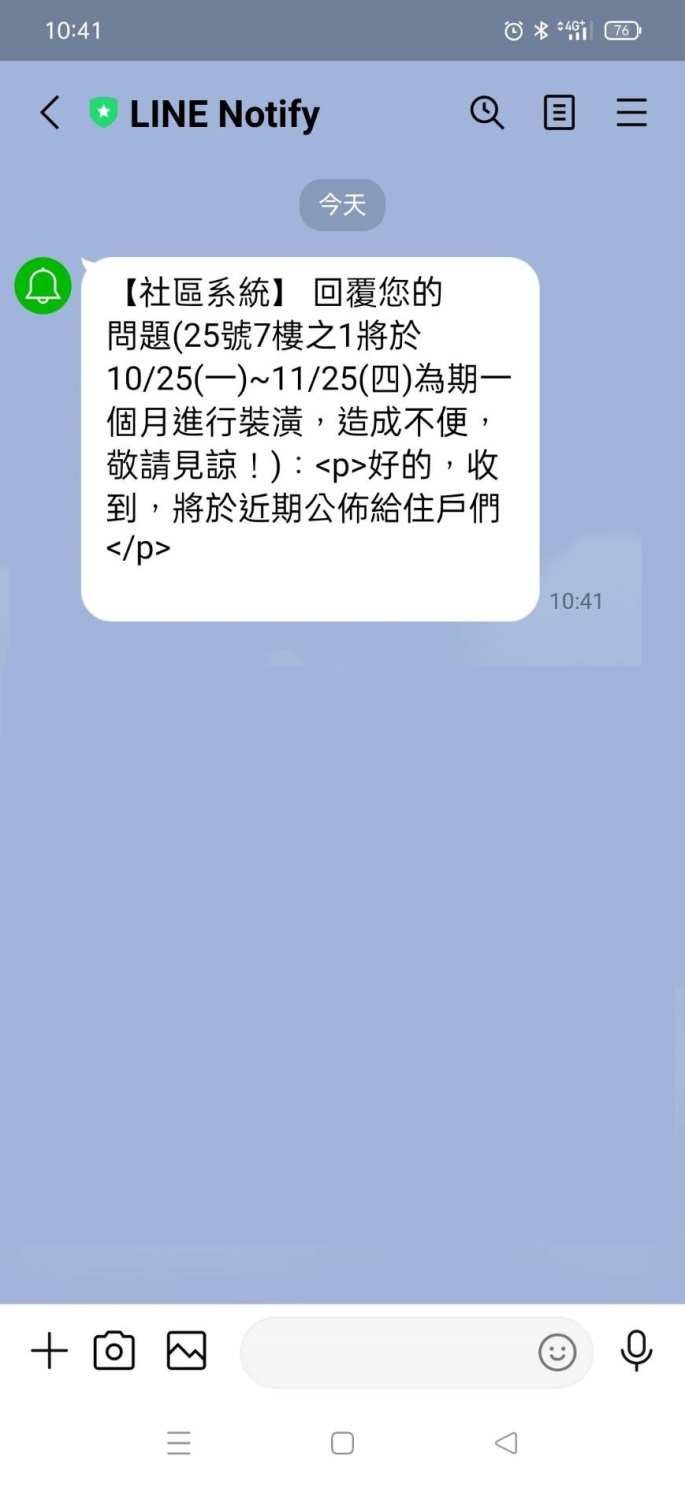 包裹通知
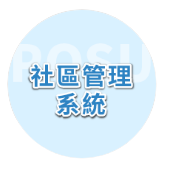 包裹通知
管委會
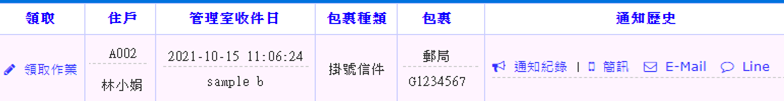 住戶 -  LINE收到通知
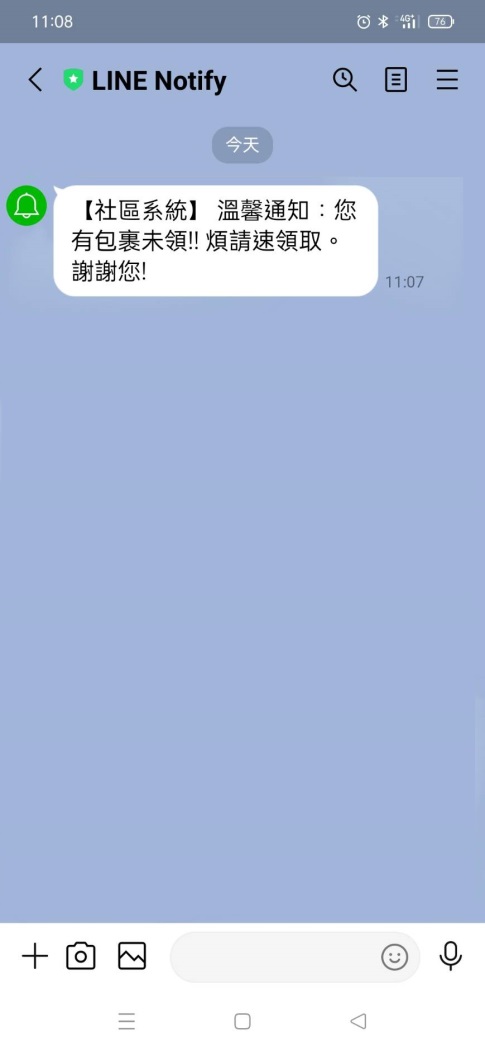 住戶 - 包裹查詢
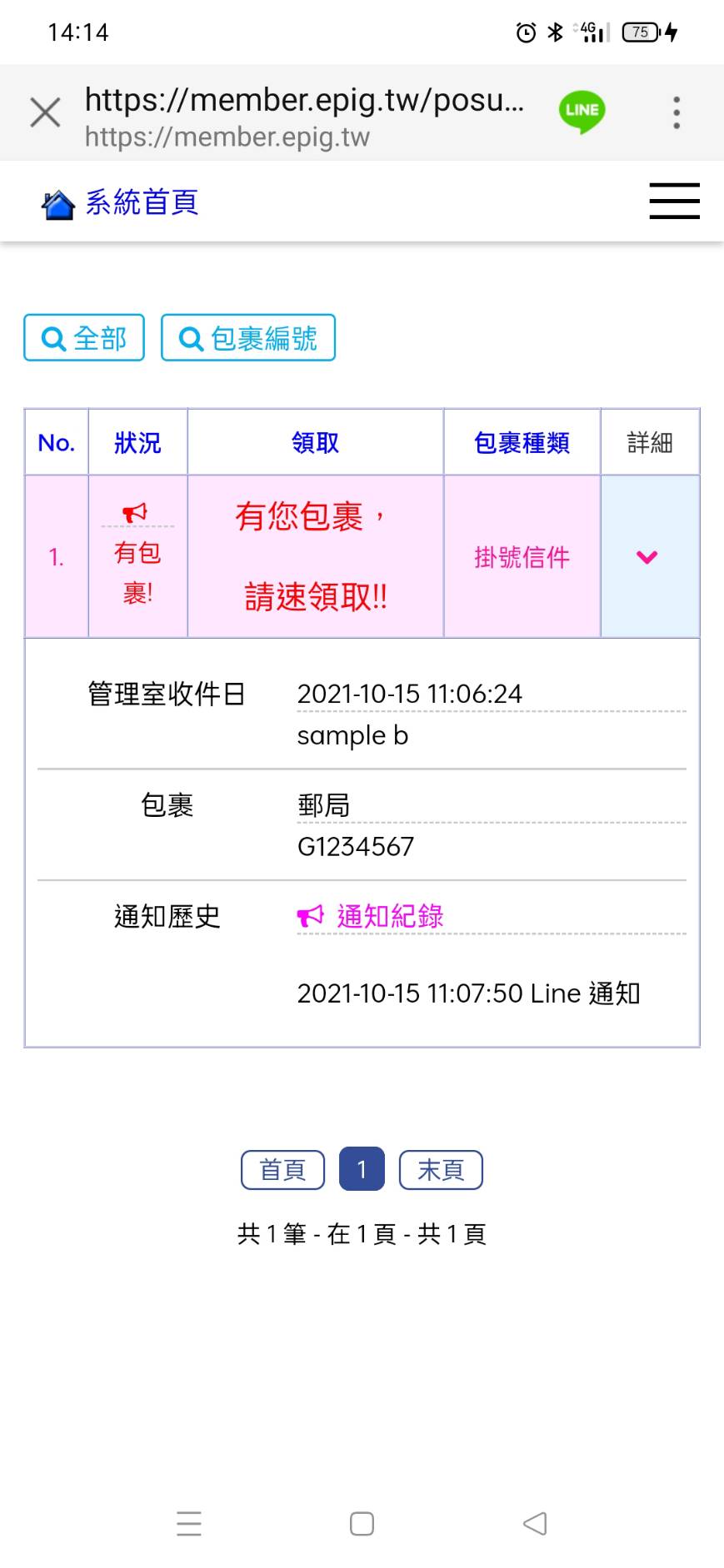 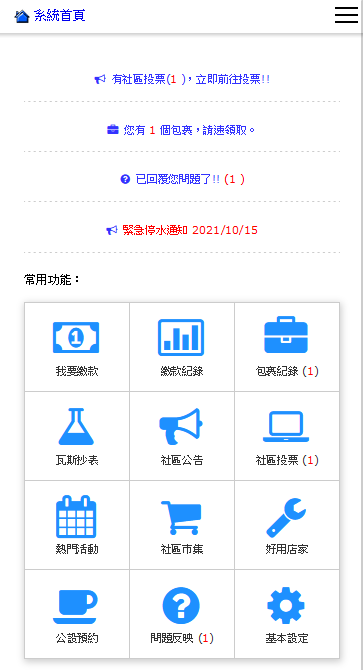 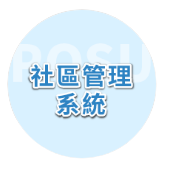 投票通知
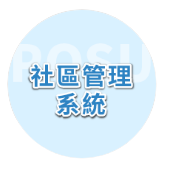 投票通知
管委會
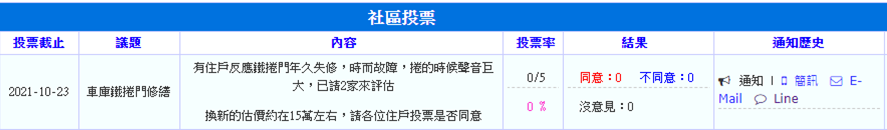 住戶- LINE收到通知
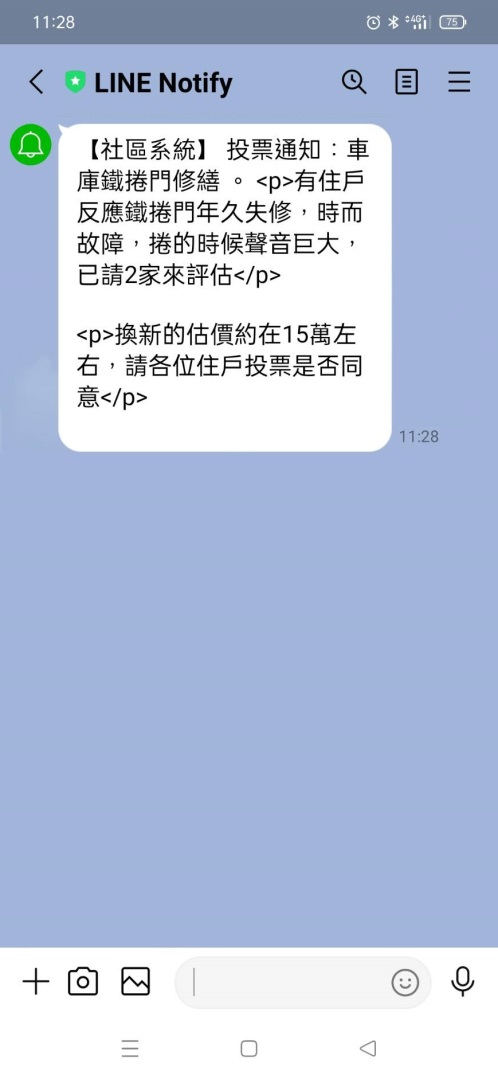 住戶 - 線上投票
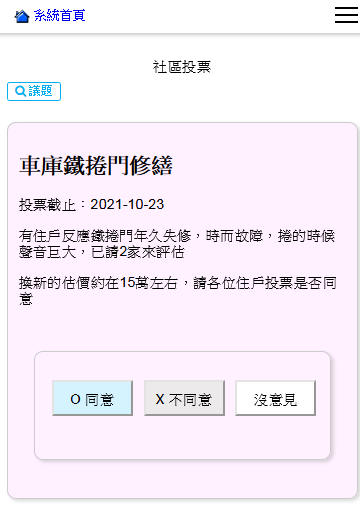 推薦店家
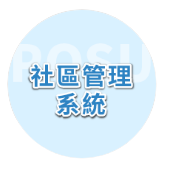 推薦店家
民生各行業店家建立
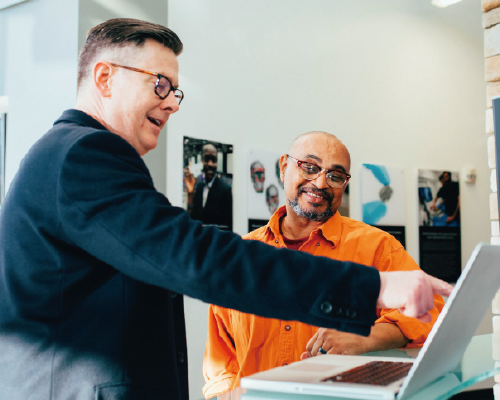 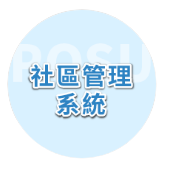 管委會 - 好用店家建立
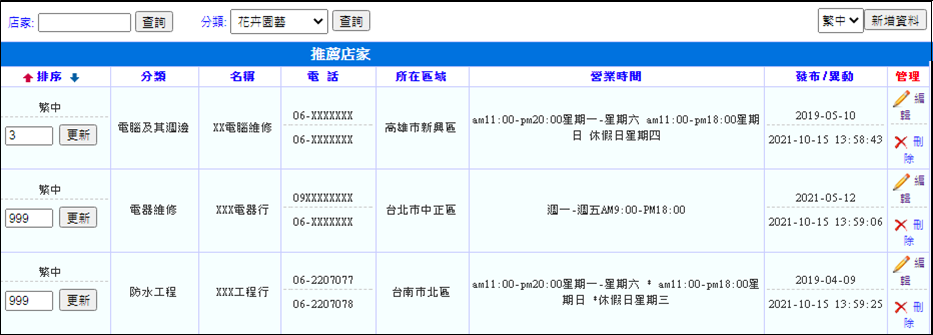 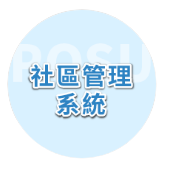 住戶 - 好用店家
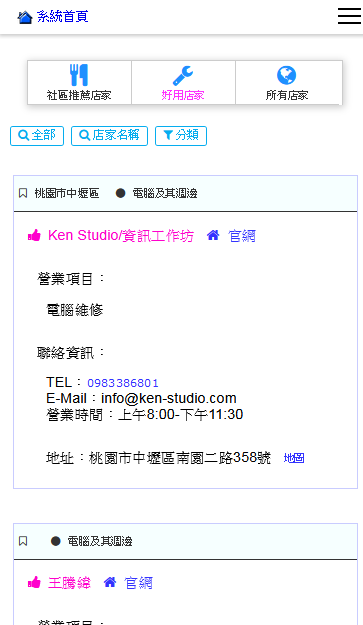 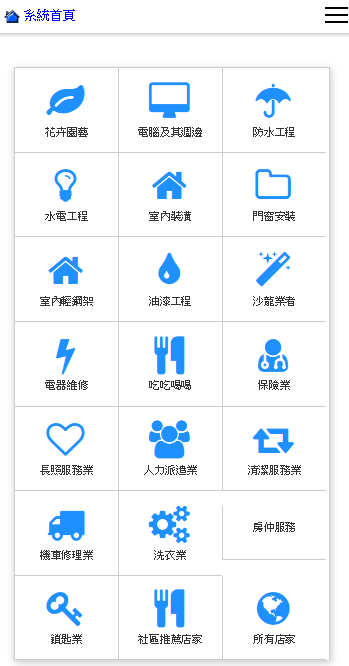 社區福利社
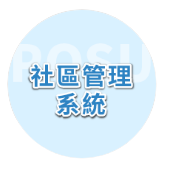 社區福利社
提供福利優惠物品
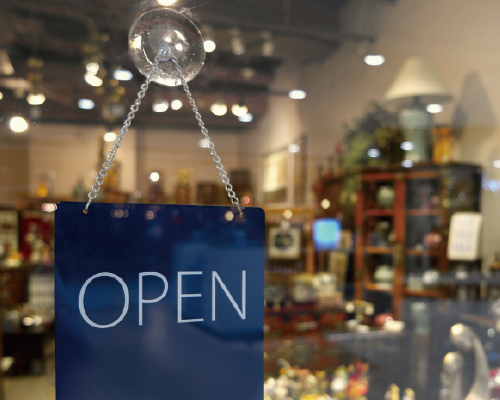 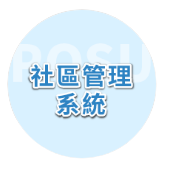 管委會 - 社區福利社
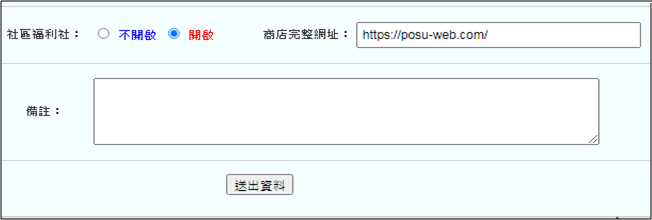 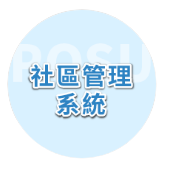 住戶 - 社區福利社
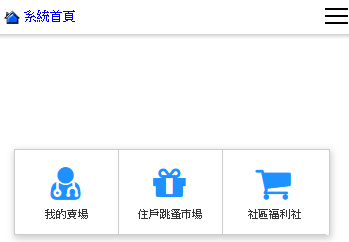 點擊直接連結
各式查詢
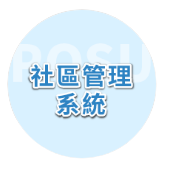 查詢資料
1.基本資料

2.繳款紀錄

3.包裹紀錄

4.瓦斯抄表
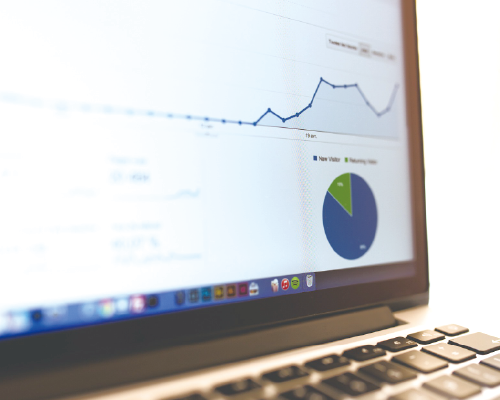 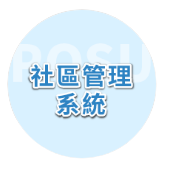 住戶 - 各種查詢
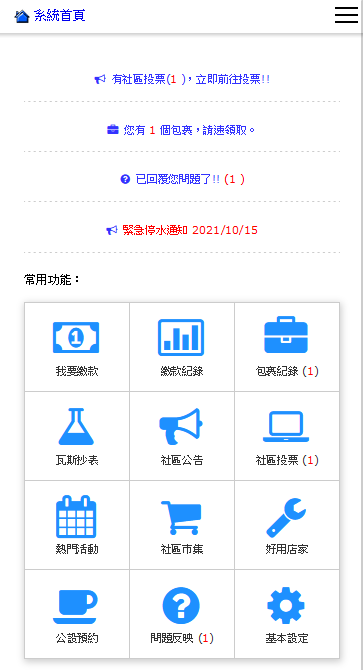 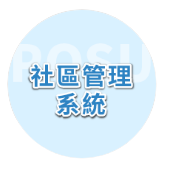 車位資料
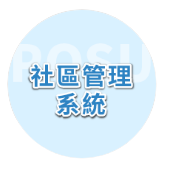 車位資料
查看汽機車資料
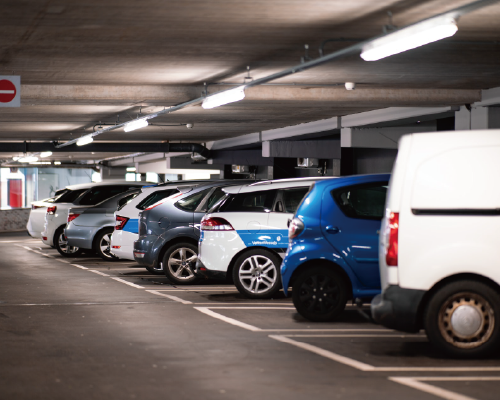 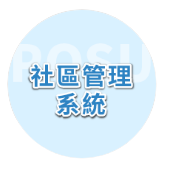 住戶 - 車位資料
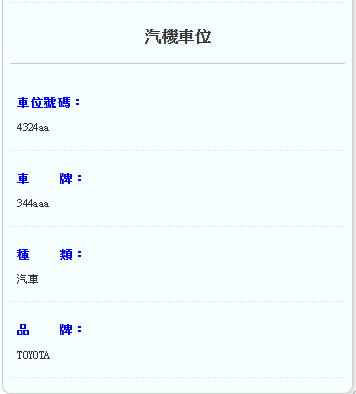 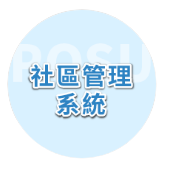 瓦斯抄表
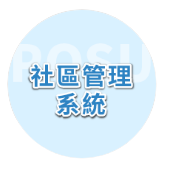 瓦斯抄表
住戶快速抄表
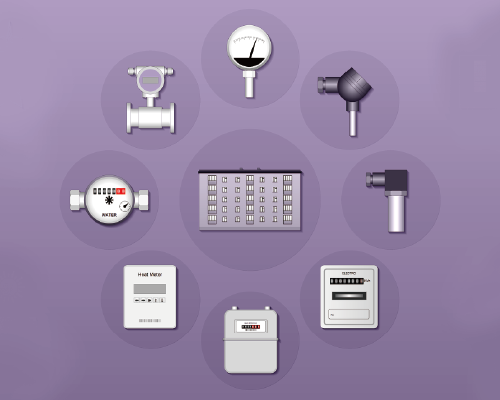 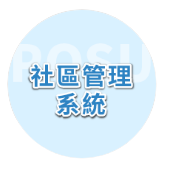 住戶 - 抄表資料
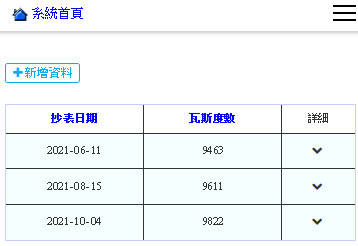 跳蚤市場
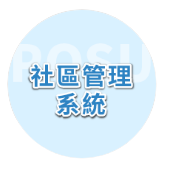 住戶跳蚤市場
1.住戶想買賣的東西均可
   於後台相互分享

2.住戶可建立自己的賣場
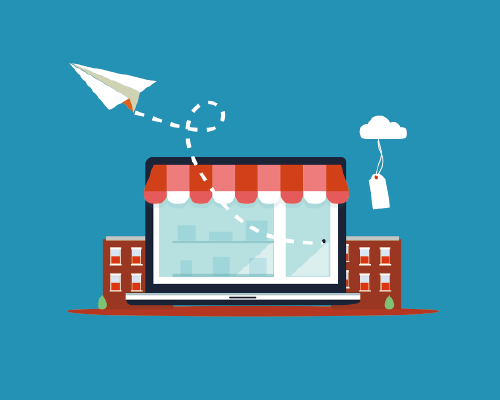 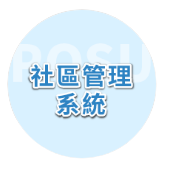 住戶 - 跳蚤市場
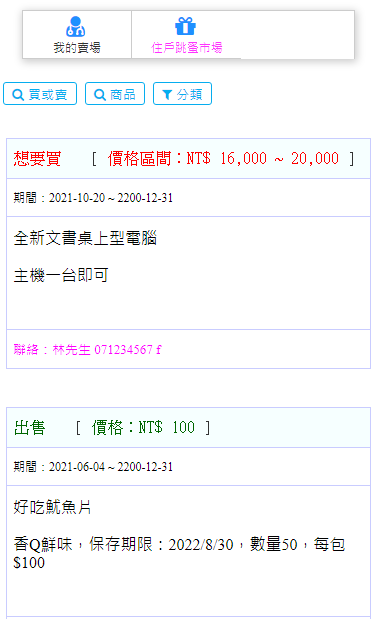 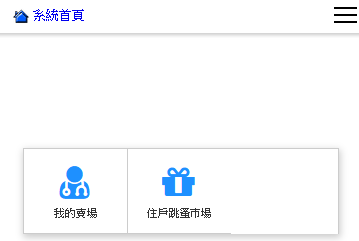 公設預約
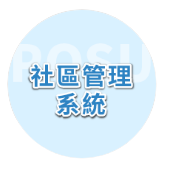 公共設施預約
從個人電腦以及手機，   
 對公共設施進行查詢、預訂、取消
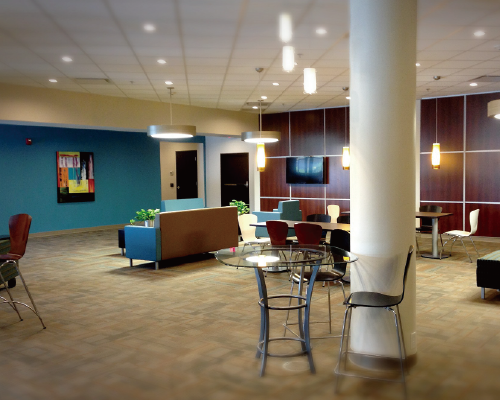 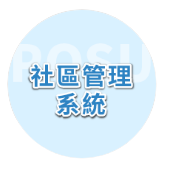 管委會 - 公設管理
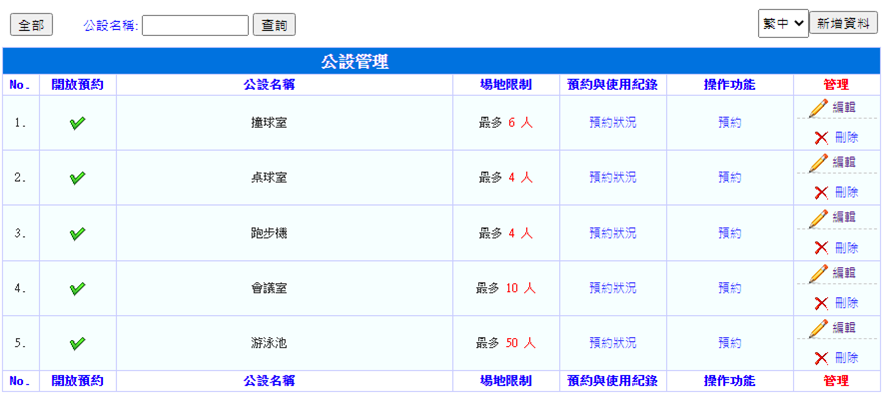 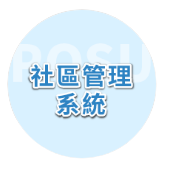 管委會 - 公設預約狀況
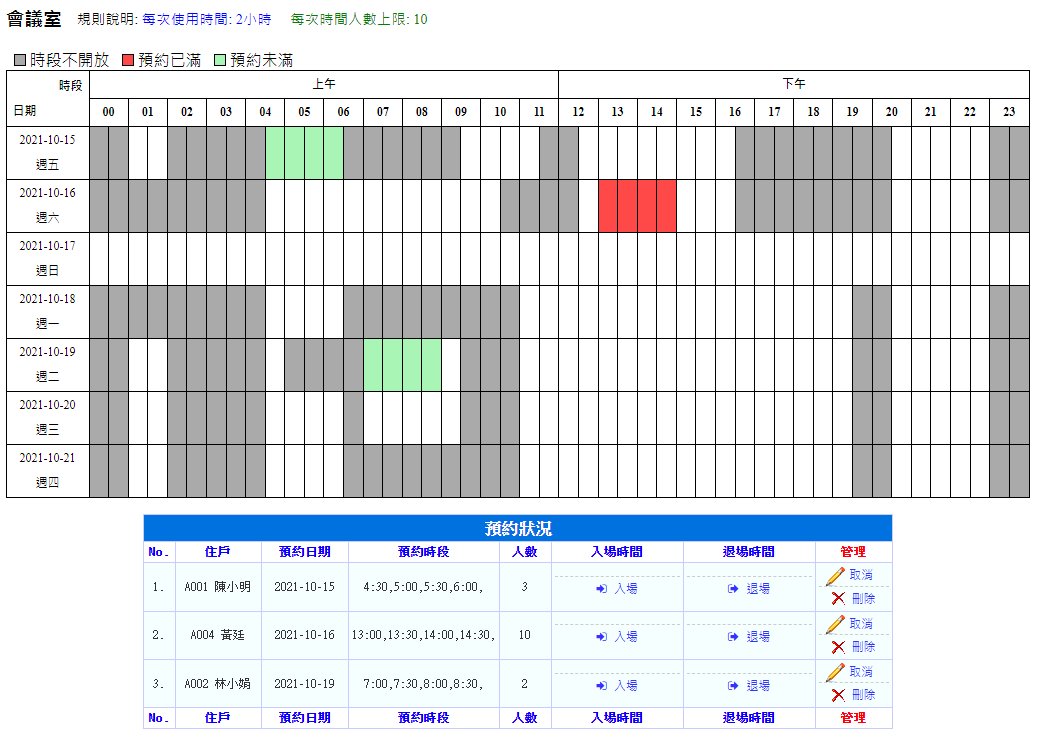 管委會 - 公設預約狀況
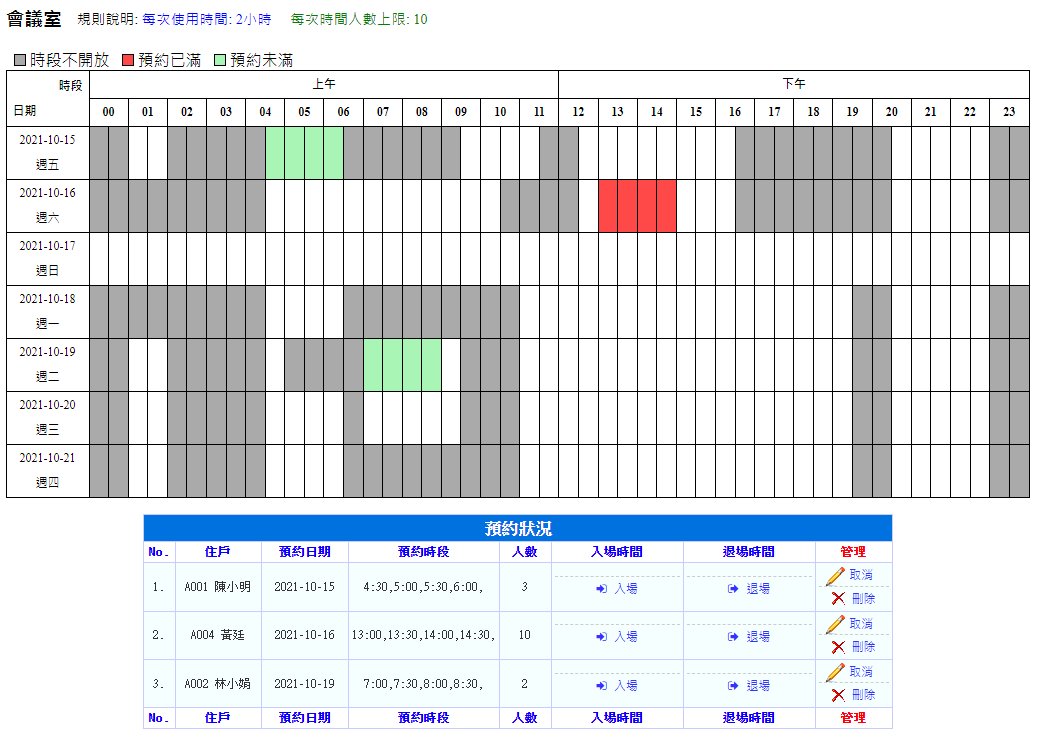 住戶 - 公設預約
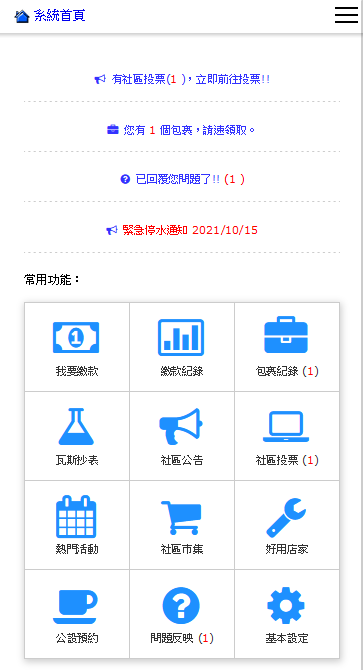 住戶 - 公設預約
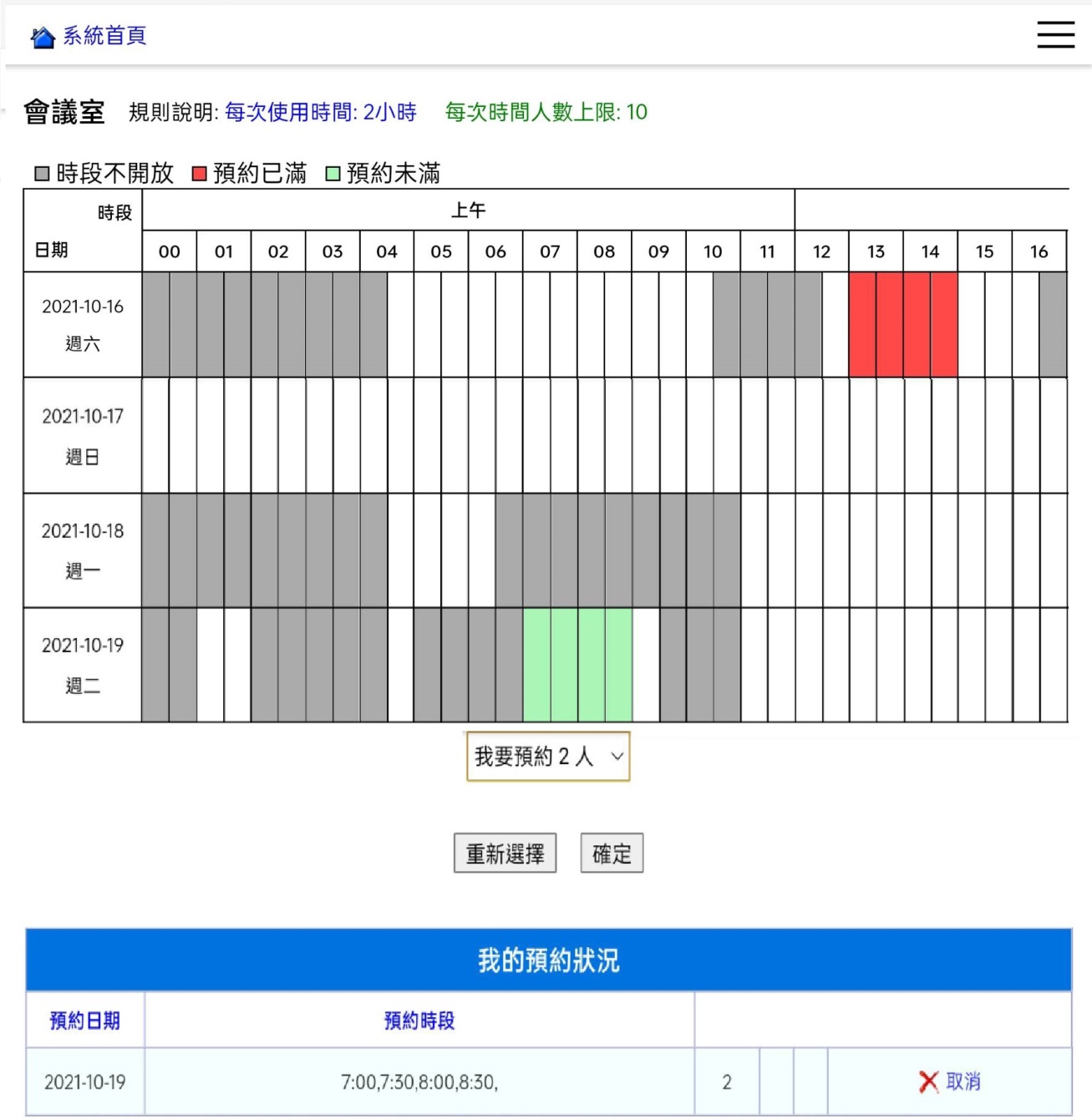 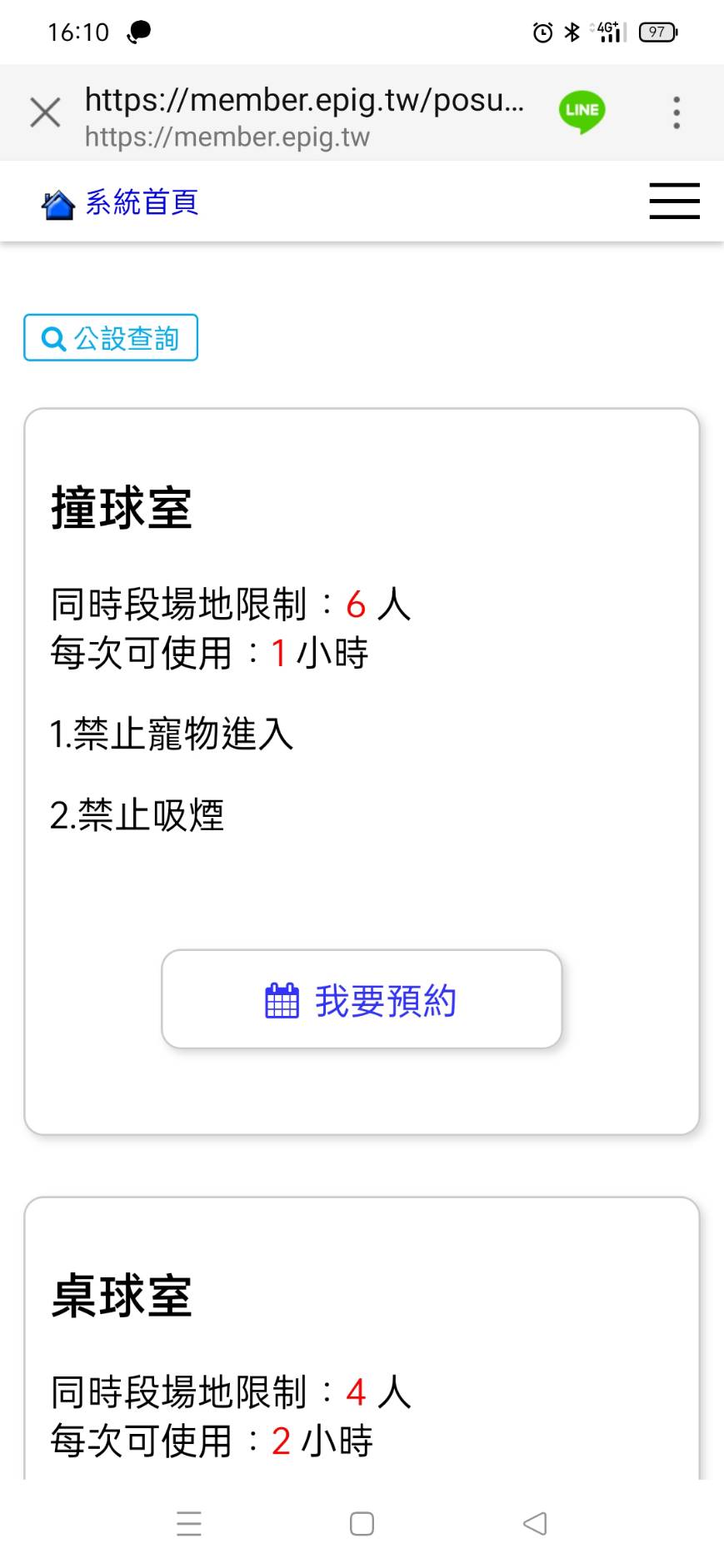 活動系統
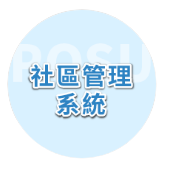 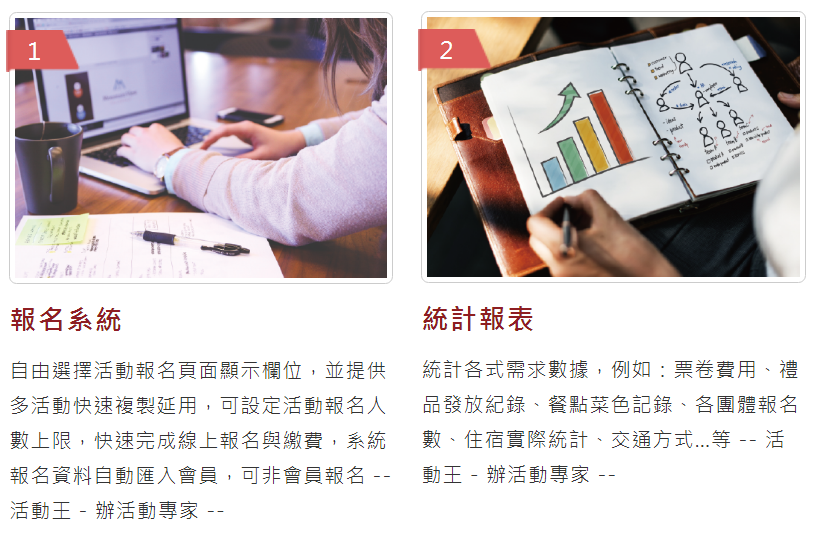 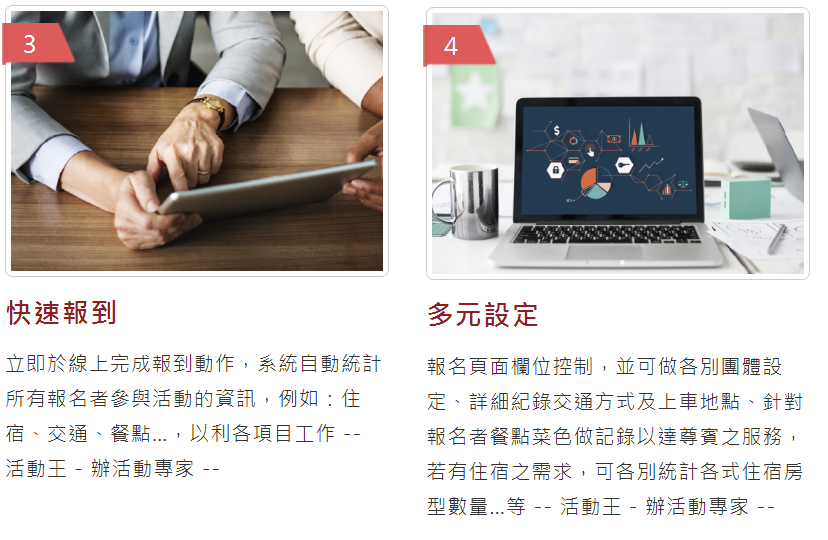 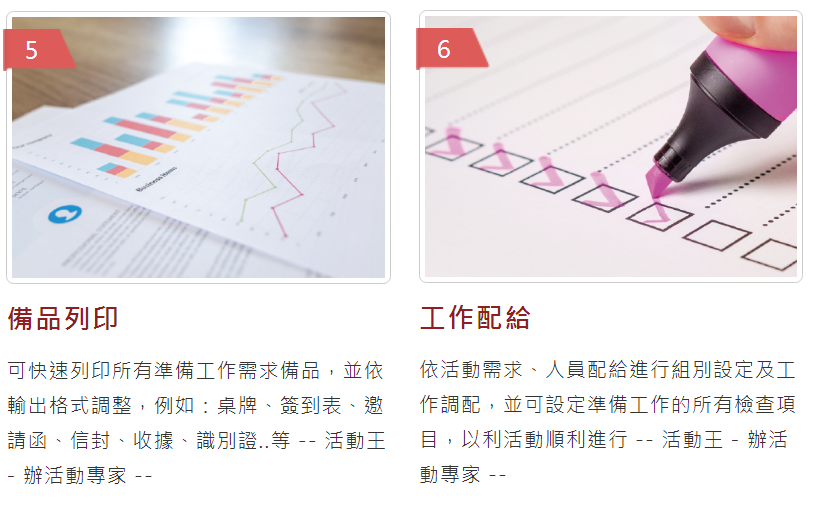 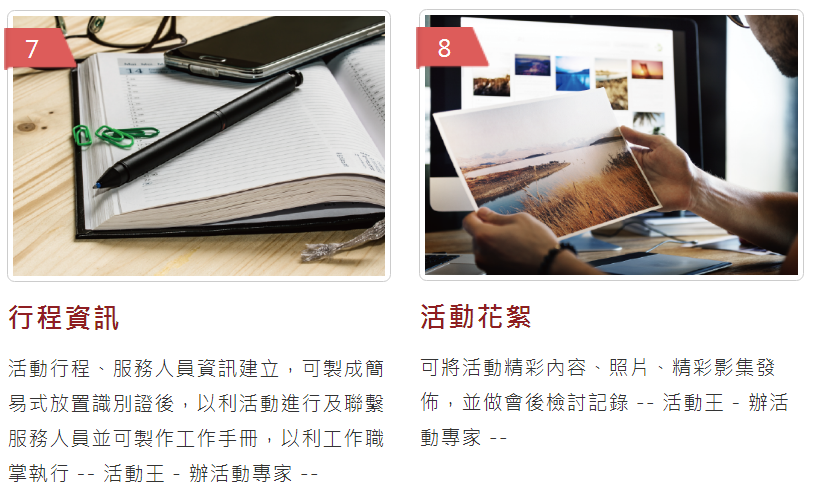 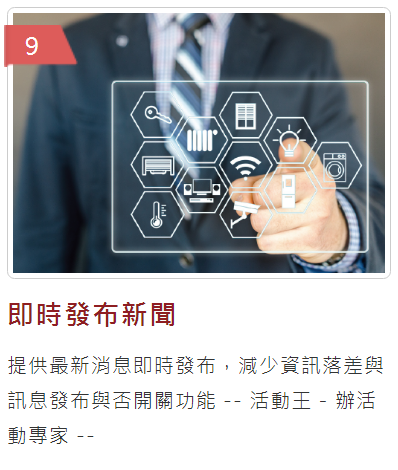 感謝聆聽！https://posu.tw
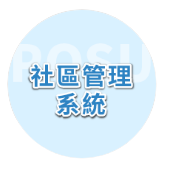